DOING business in the Sultanate of OmanuK trade & Investment mission
16 October 2022
Royce Saheed

Addleshaw Goddard
AGENDA
Introduction to legal system
Court system
Summary of business vehicles, including agency
Establishing an entity
100% foreign ownership
Branches, LLCs, joint stock companies, free zones
Public tenders
Commercial agencies
Dispute resolution
Challenges & opportunities
Questions?
Introduction to legal system
The NEW Basic Law of the State (Royal Decree No. 6 of 2021) provides the Islamic Code (the Shari’a) is the basis for Omani legislation
Laws are issued consistent with the Basic Law through Royal Decrees and then Ministerial Decisions
Omani legislation consistent with that in force in other GCC countries and reflects a substantial amount of French civil law influence (imported from Egypt)
Court system
District Courts, Primary Courts, Appellate Courts and the Supreme Court deal with commercial and criminal matters
Labour disputes firstly dealt with by Ministry of Manpower and then if not resolved, the Courts
Non-adversarial approach – arguments in written pleadings
No system of binding precedent – higher court decisions persuasive but non-binding (and often not published)
SUMMARY of business vehicles
Deep end
Toe in water
Fly-in
Fly-out
Agency
Commercial Rep Office
Branch
Company
Only government contracts
Private and public sector
Take care!
Marketing only
90 day limit
In Oman
Outside Oman
Establishing an entity
The NEW Commercial Companies Law (Royal Decree No.18 of 2019) 
All businesses must register with Ministry of Commerce, Industry & Investment Promotion (MOCIIP), become members of Oman Chamber of Commerce & Industry and Muscat (or other regional) Municipality
Licence and activity based regime
Previously, foreign ownership was restricted to 70% except:
GCC/US citizens/wholly-owned companies
“Projects that contribute to development of the national economy”
Branches and free/economic zones
Nominee shareholder arrangements
A sea change – 100% foreign ownership
The NEW Foreign Capital Investment Law (Royal Decree No.50 of 2019) 
100% foreign ownership permitted in nearly all companies
‘Blacklist’ of 70 activities which require 100% Omani ownership, such as:
Motor vehicle repair
Real estate agents/brokers
Job recruitment
‘Local’ activities, such as manufacture of Omani clothes, food & crafts
Removed minimum share capital requirements
Substantially opened-up Omani market to foreign investment
Branch of a foreign company
Used to require government contract – public sector only but changing?
Easiest and quickest way to establish entity in Oman
No starting share capital required
But foreign ‘parent’ responsible for liabilities
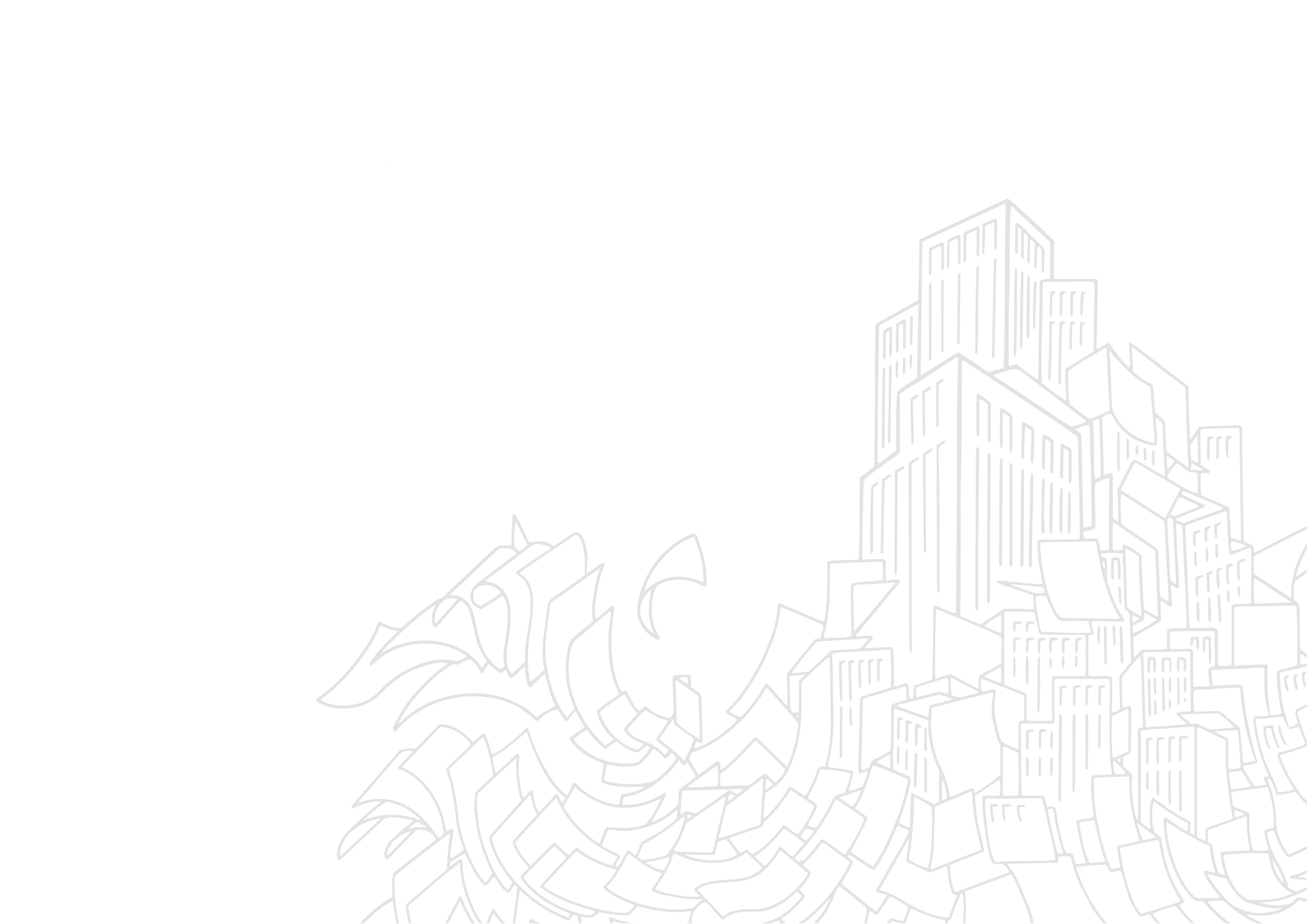 Limited liability company / SPC
Simple form of company with limited liability (similar to private limited companies in the United Kingdom) 
Foreign ownership restrictions lifted but note value of having Omani partner
No minimum starting share capital but ‘excellent status’ if OMR 250k (GBP 500k)
Can undertake work in both private and public sector
SPC – LLC with one shareholder
Joint stock company
More complex form of company with limited liability
Same foreign ownership rules
Unlisted minimum starting share capital OMR 500,000 (GBP 1 million) and OMR 2 million (GBP 4 million) for company listed on the Muscat Stock Exchange
Better for raising finance as can register share pledges
Free / economic zones
There are six free zones (Sohar, Salalah and Al Mazunah and three new airport locations), as well as a special economic zone in Duqm and a technology park at Knowledge Oasis Muscat
General advantages:
100% foreign ownership permitted
Income and customs tax concessions (15-30 years)
Lower Omanisation requirements
Main disadvantage: restricted to doing business within that area
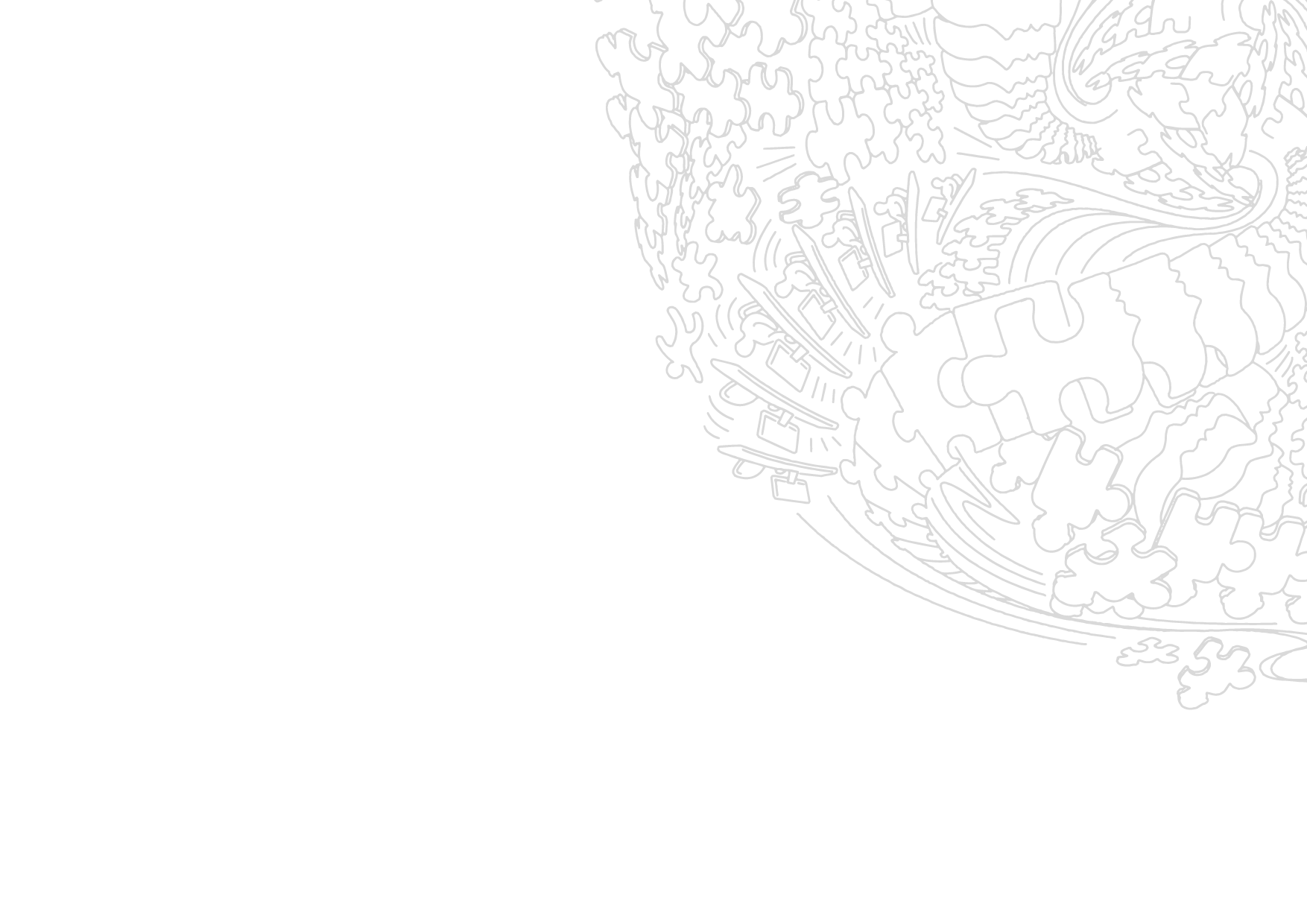 Public tenders
With limited exceptions (such as defence) public sector procurement is governed by the Tender Law (Royal Decree No. 36 of 2008, as amended) and sets out two types of tenders:
international tenders where international companies are invited to submit their bids and do not have to be registered in Oman or have a registered agent
local tenders where only local companies are invited to submit their bids and therefore, an international company must submit its bid through a local agent which is registered with the Tender Board
It is generally not necessary for the foreign company to be registered in Oman at the time of bid submission, however it must form a local entity within a certain period of time of winning the bid
COMMERCIAL AGENCY
Commercial Agency Law (Royal Decree No. 26/1977) (CAL)
Agreements registered at the Commercial Agencies Department at the MOCIIP
Quicker, easier and cheaper than establishing an entity
Agent historically enjoyed strong protections under the CAL but moving away from this
2014 amendments to CAL removed many such protections to help the foreign principal but terms of contract vital
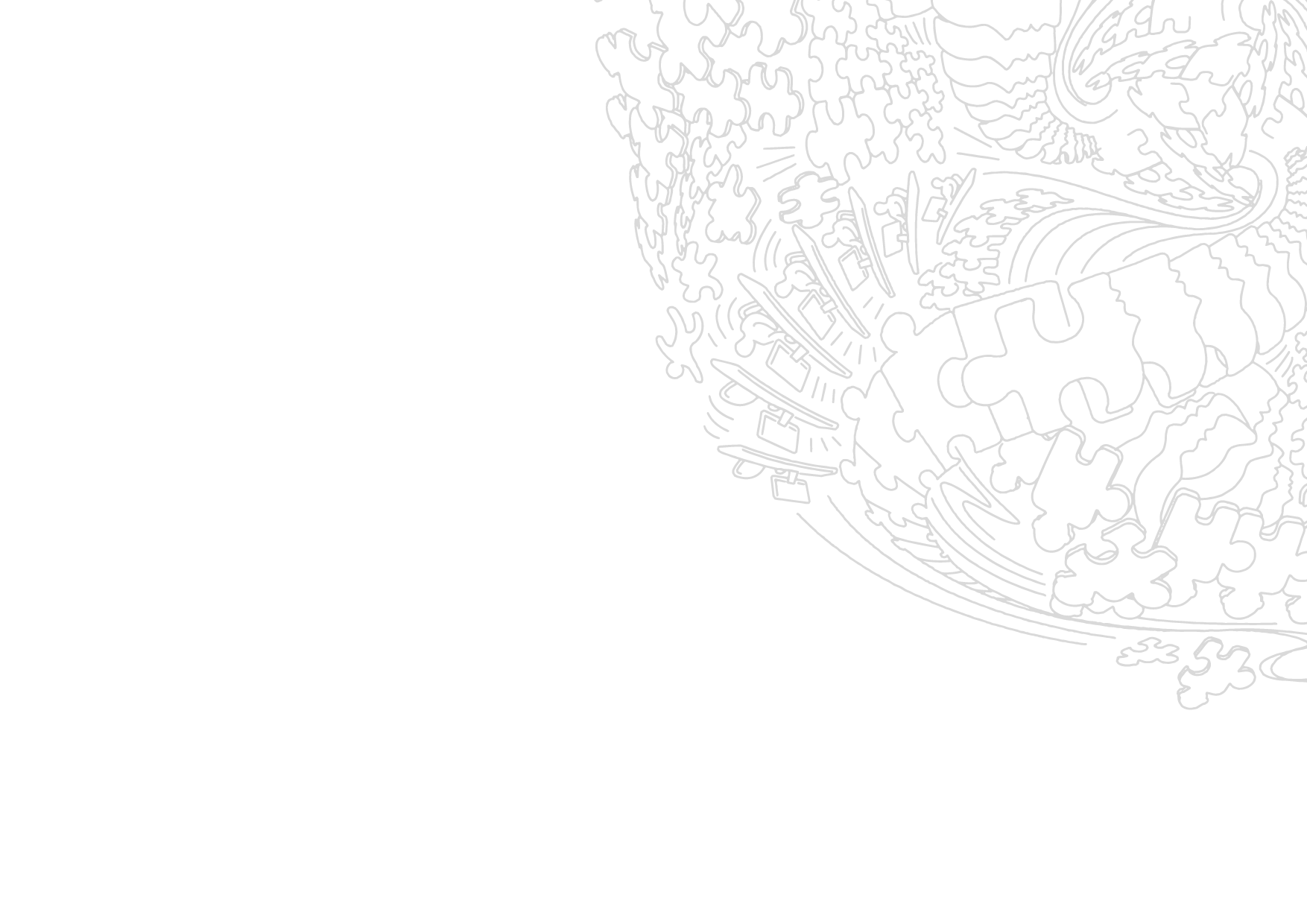 Dispute Resolution
Appropriate dispute resolution mechanics and contractual protections are must 

Parties can opt in a contract to resolve disputes via arbitration or local courts
Very common for disputes to be resolved via institutional arbitration (i.e. International Chamber of Commerce (ICC) or London Court of Arbitration (LCIA)) 
Each process has pros and cons depending on underlying transaction
Oman is an arbitration friendly jurisdiction
Avoid boilerplate dispute resolution clauses
Challenges & opportunities
Covid-19
Omanisation 
Tax
Removal of foreign ownership restrictions
Temporary workers
Recent laws in competition, intellectual property, anti-money laundering, bankruptcy and data protection
contact
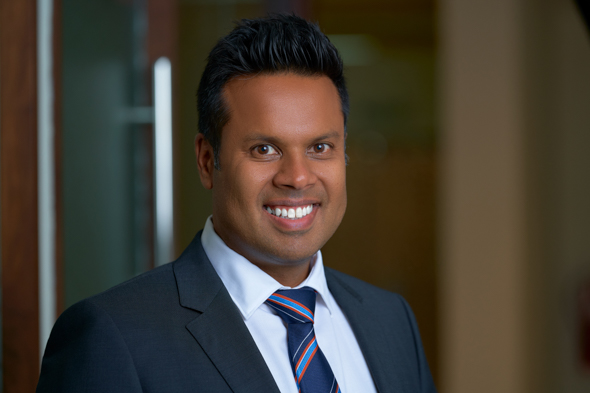 ROYCE SAHEED


Phone +968 2495 0719

Mobile +968 9774 1254

r.saheed@aglaw.com